SLOVESA – typ I.

ČKZK1 - 5. LEKCE

nová slova

Zuzana Lehoučková (ÚJOP – Voršilská)
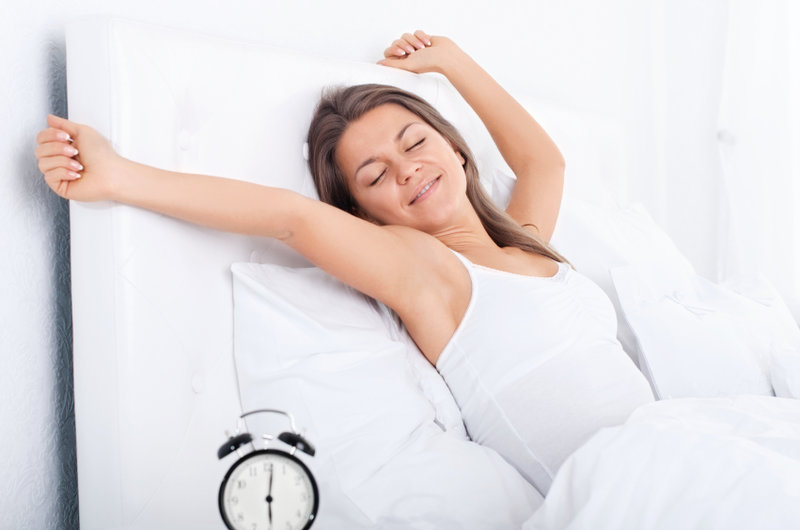 vstávat
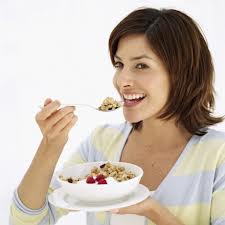 snídat
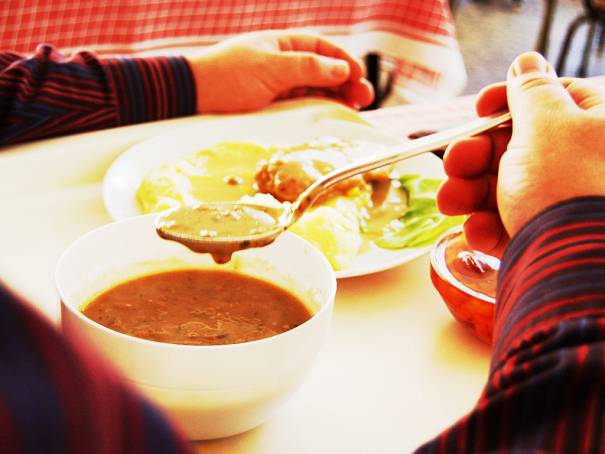 obědvat
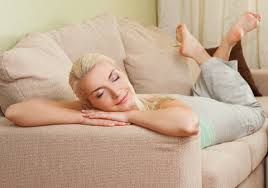 odpočívat
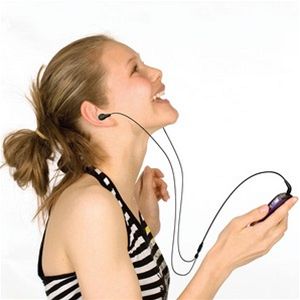 poslouchat hudbu
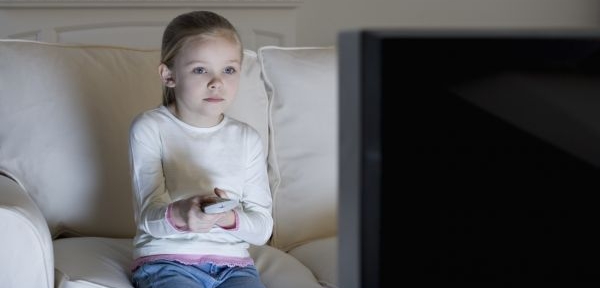 dívat se na televizi
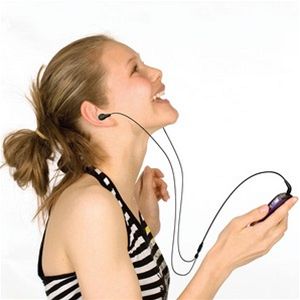 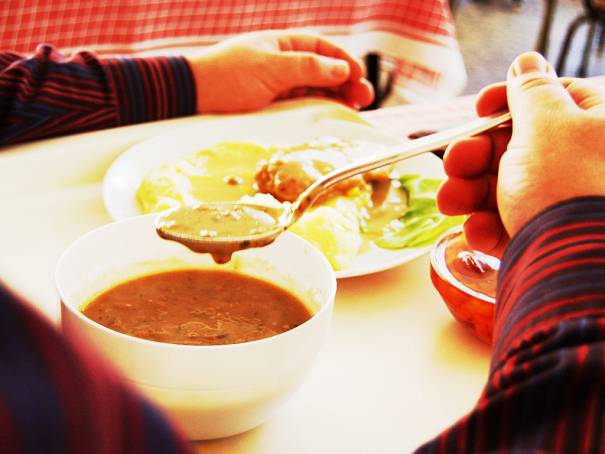 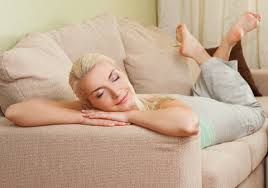 Lenka	  	 Pavel			Dáša
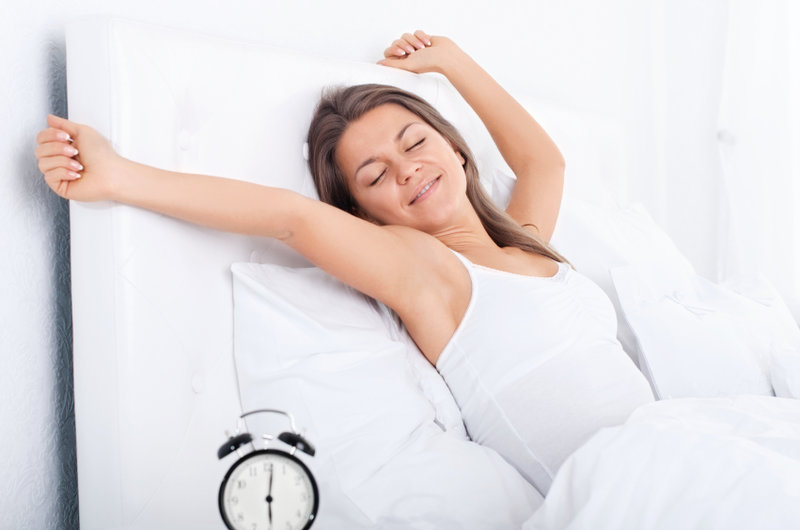 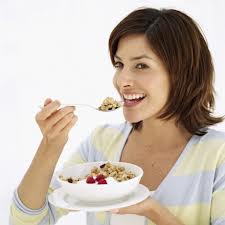 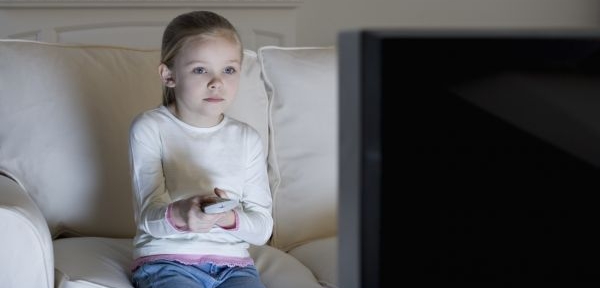 Katka	  	     Lucie
Adéla